Aanmelden en inschrijven in een basisschool in Dendermondevoor schooljaar 2024-2025Eerst aanmelden, dan inschrijven
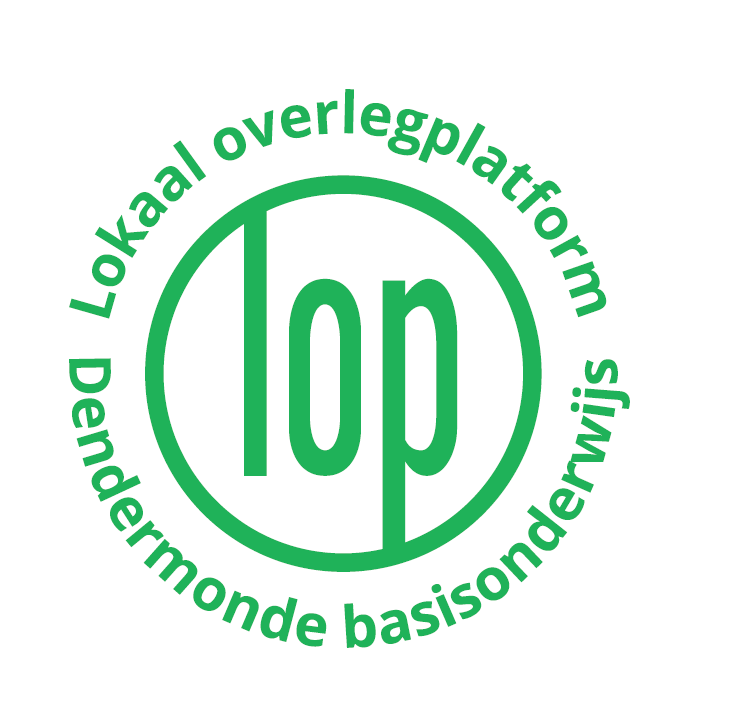 Ministerie van Onderwijs & Vorming
Agentschap voor onderwijsdiensten (AGODI)
2002 - Initiatiefnemer opstart Lokale Overleg Platforms voor gelijke onderwijskansen LOP Dendermonde basis
Voorzitter : Jo De Bock
LOP Deskundige : Liesbeth Croene
Even voorstellen
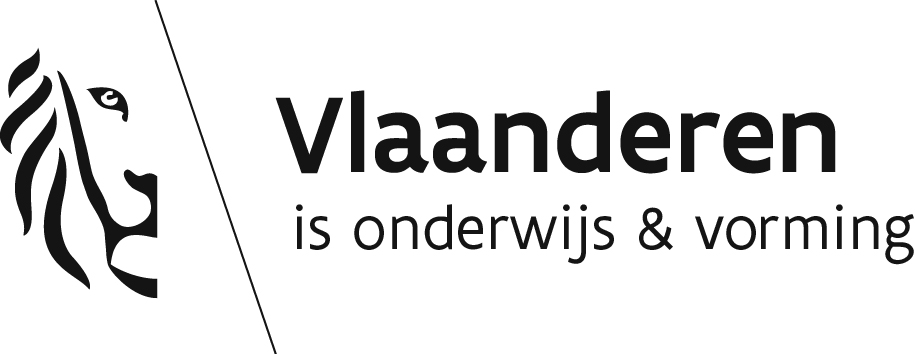 Dezelfde LOP – afspraken voor alle basisscholen in dendermonde
Het Lokaal Overleg Platform (LOP) organiseert overleg met en tussen de scholen
Faciliteert en bevordert de samenwerking tussen scholen en tussen scholen en relevante partners die werken rond gelijke onderwijskansen
Wie is betrokken ?
Directies van de basisscholen, CLB’s, Schepen van Onderwijs, Brugfiguren, Huis van het Kind, Kind & Gezin, stedelijke onderwijsdienst.
Wat doet het LOP  in het kader van de inschrijvingen ?
Organiseren van gemeenschappelijke acties om ouders te informeren rond de gezamenlijke opstart van de inschrijvingen =
Infomoment voor ouders
Website en brochure
Ondersteunen van kwetsbare gezinnen
Afspraken rond de aanmeldperiode - aanmeldsysteem – inschrijven – bekend maken van capaciteit en vrije plaatsen
Ondersteunen van scholen inzake toepassing van de regelgeving op maat van Dendermonde
Bemiddelen op vraag van ouders wanneer een leerling geen school vindt
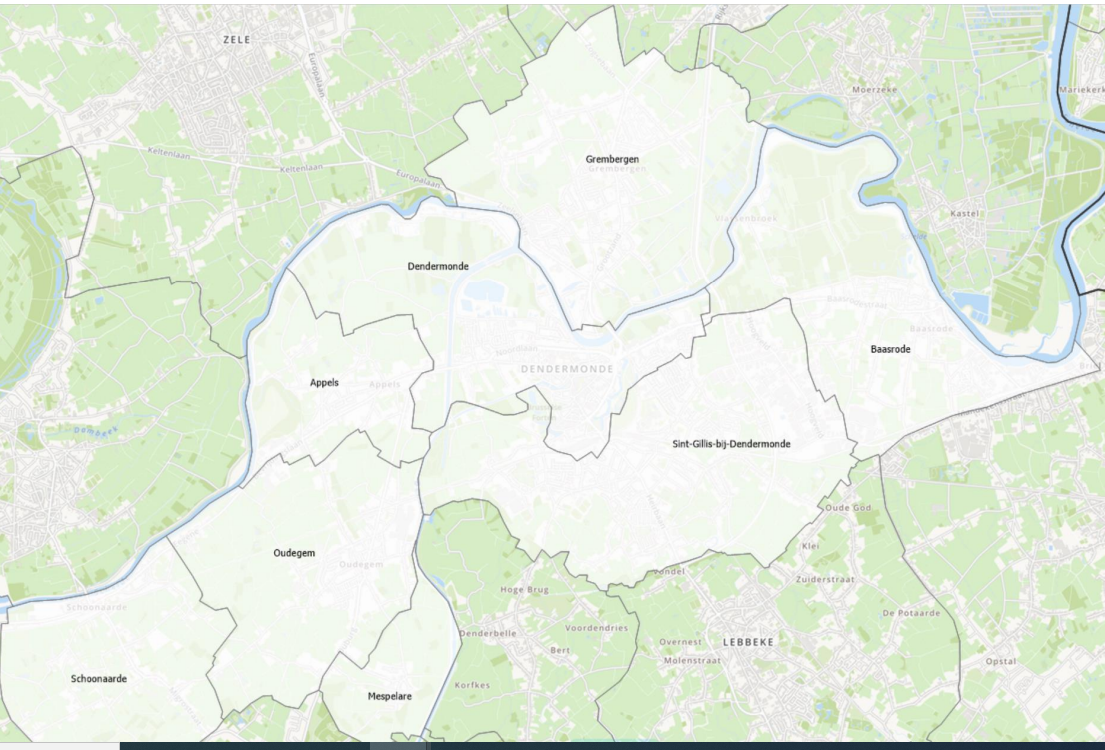 divers Aanbod van scholen in Dendermonde
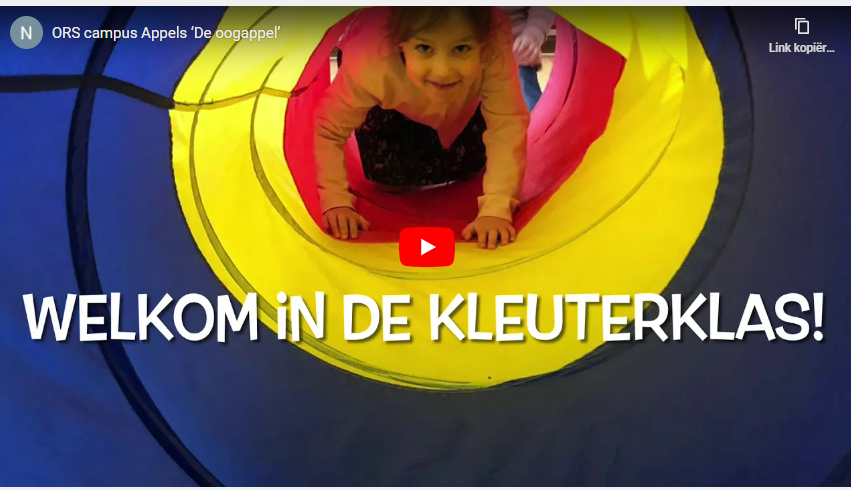 https://bao.naarschoolindendermonde.be/scholen
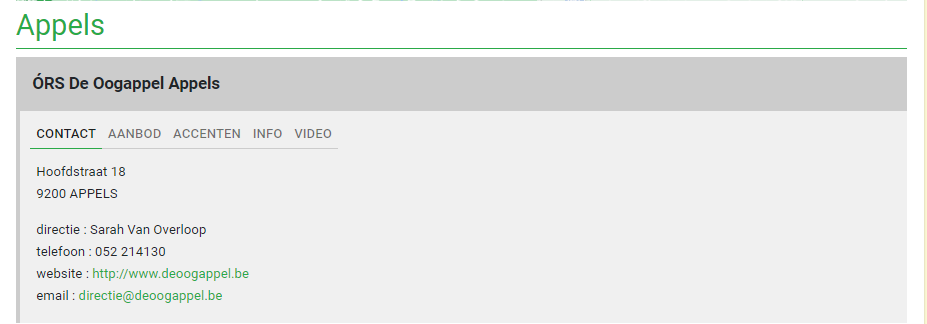 Vrije schoolkeuzeTip ! Informeer je goed, bezoek de website van de school, maak kennis met het schoolteam, bekijk het filmpje van de school,…
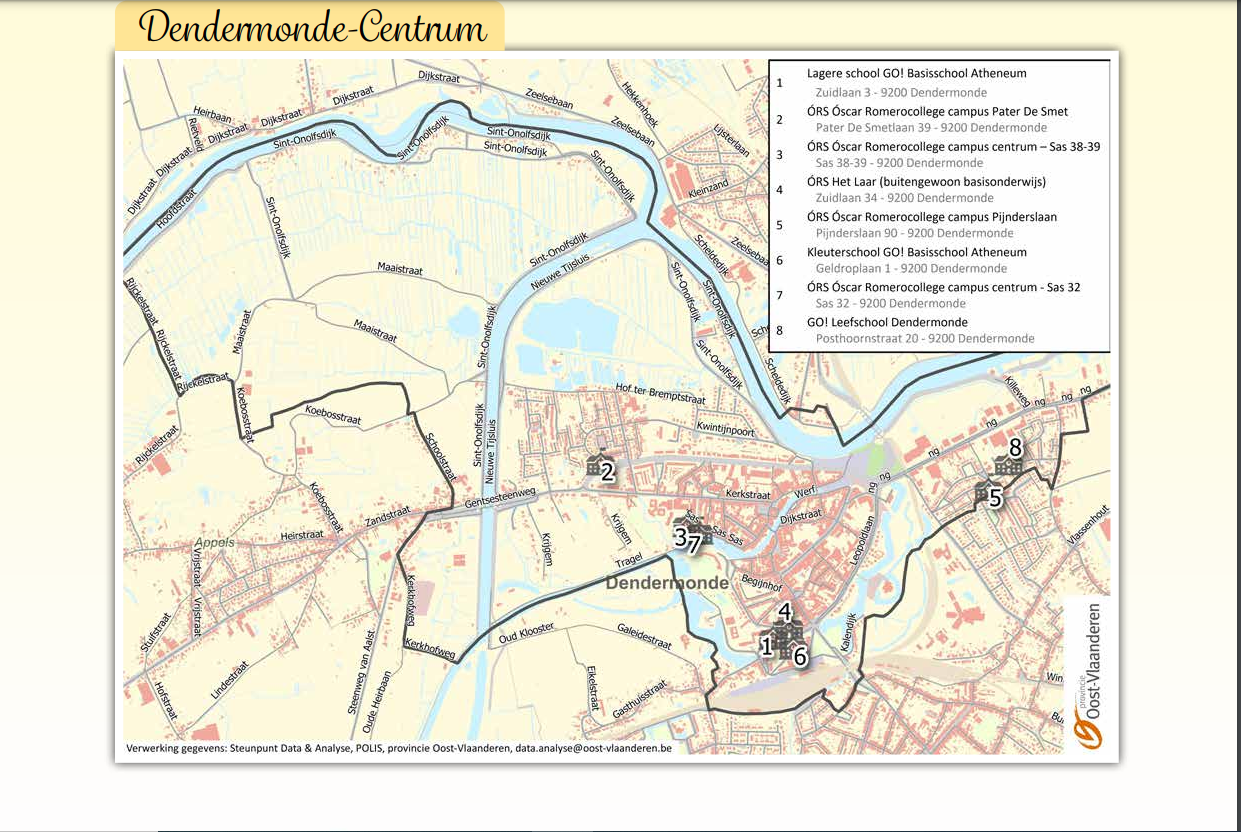 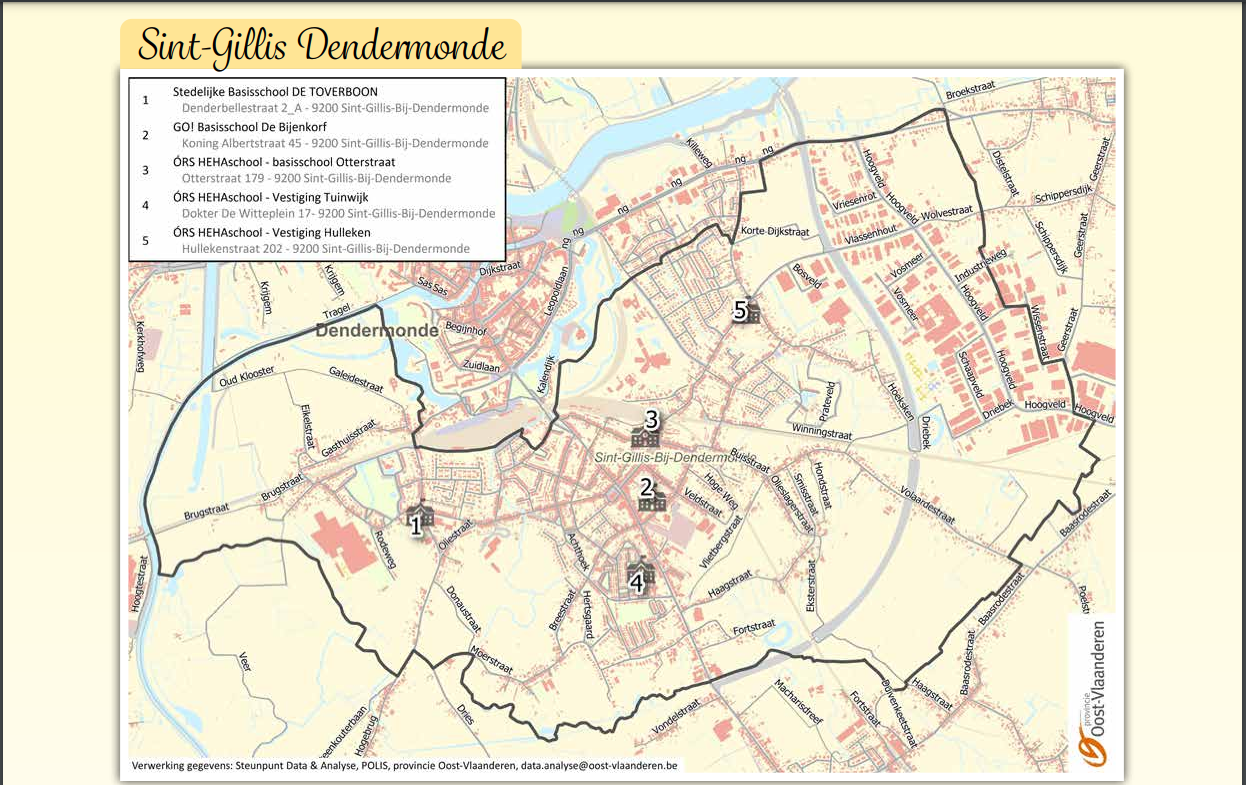 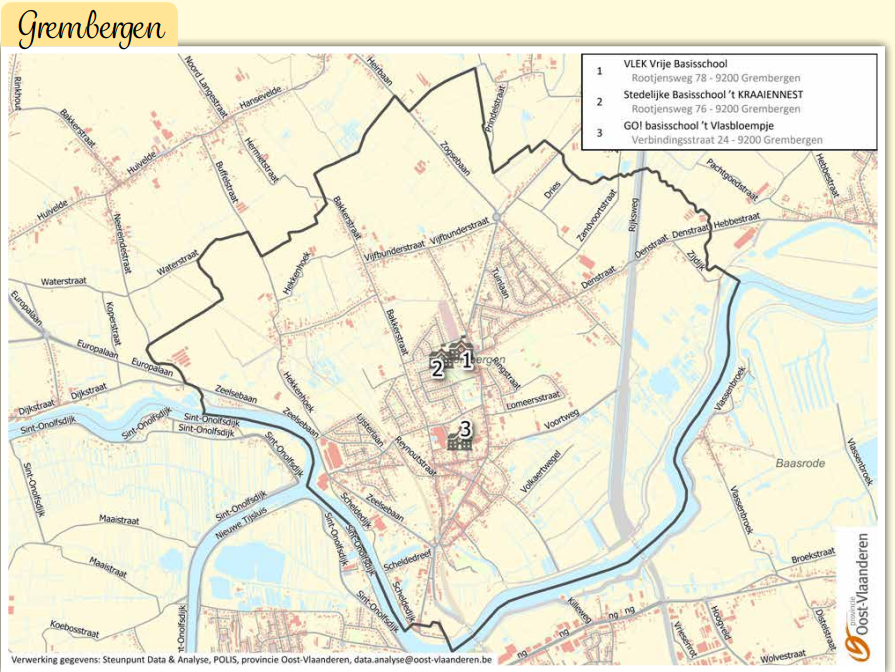 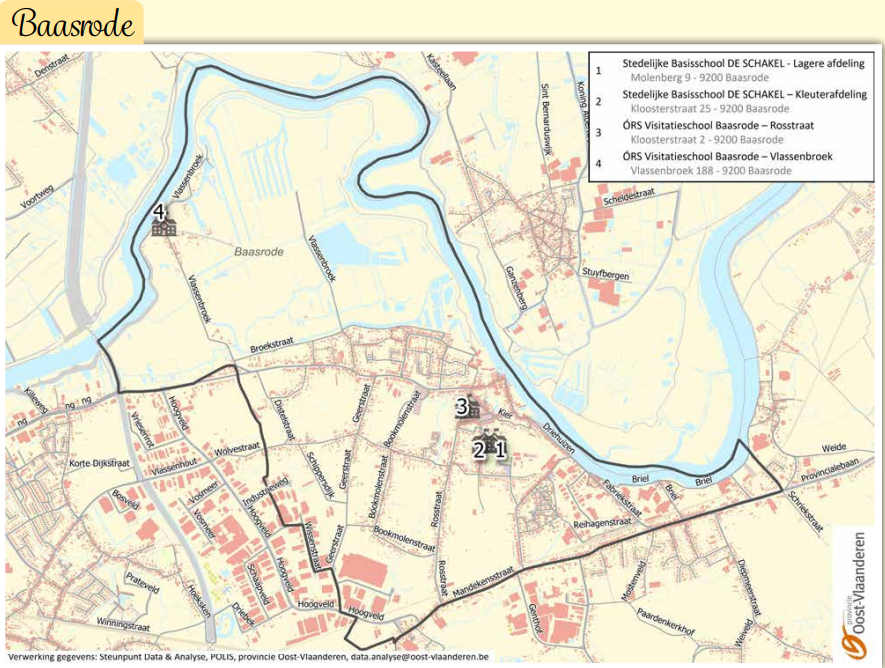 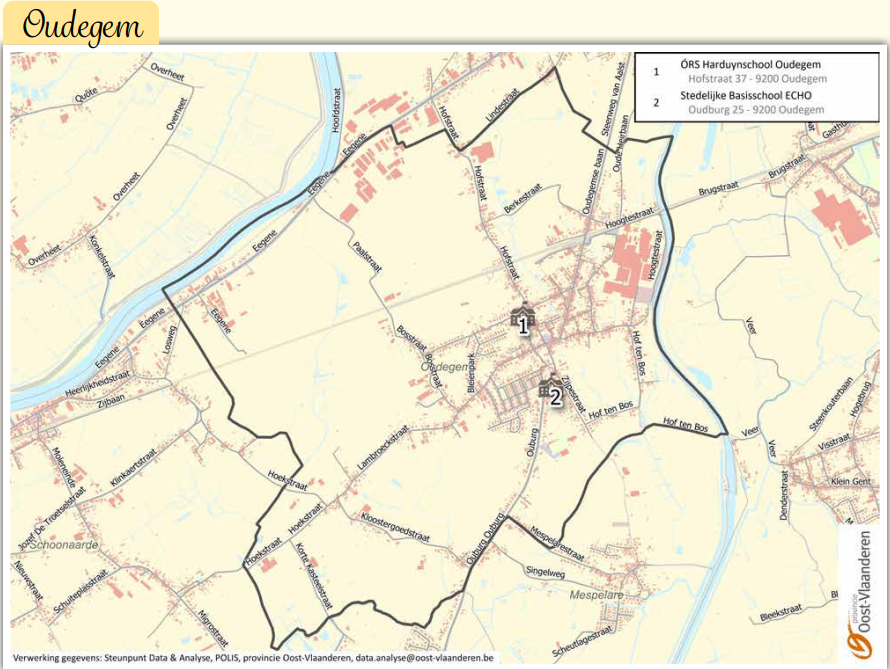 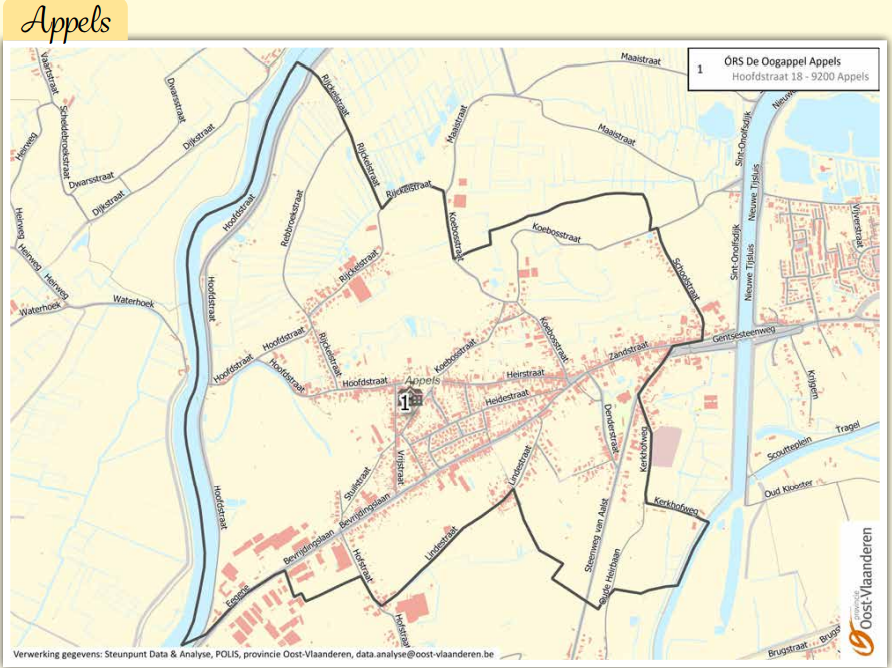 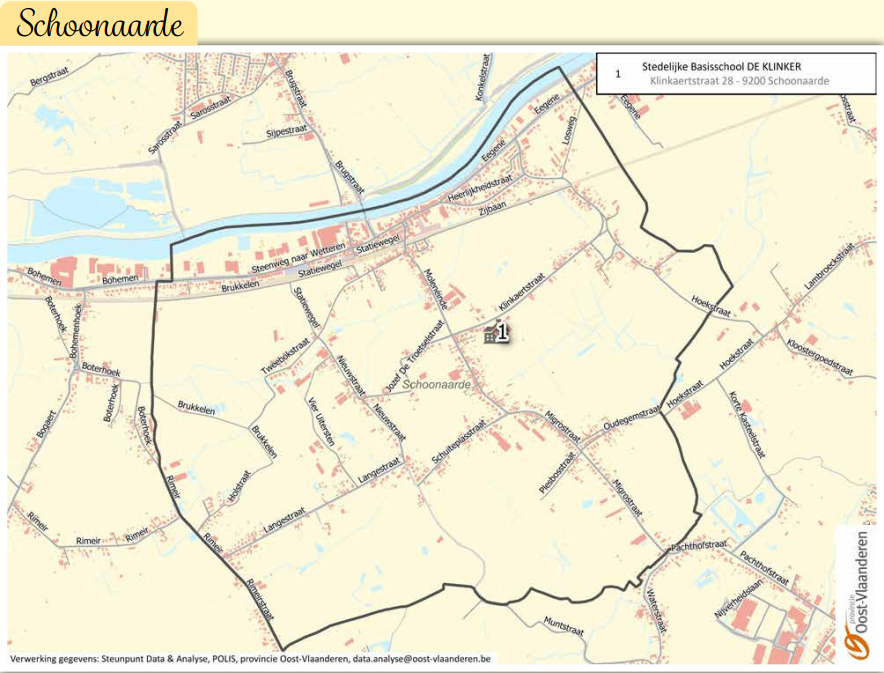 Hoe verloopt een dag op school?
Hoe laat is de school uit?
Hoe loopt de opvang voor en na schooltijd?
Wat neemt mijn kind mee naar school? (boekentas, koek, fruit, veiligheidshesje,…)
Welke school is het meest dichtbij ?
Kan mijn kind op school eten?
Hoe kan ik te weten komen hoe  het met mijn kind gaat  op school?
In welke klas komt mijn kindje terecht?
…
Hoe kies ik een school ?
Hou rekening met de eigenheid van je kind, durf vragen te stellen aan de school.  Neem contact met de leerkracht, directie.
Start voorrangsperiode ° 2022 – broers - zussen
15/01/2024 – 9/2/2024
Start aanmelden
27/02/2024
Start inschrijven
Start vrije inschrijvingen
22/04/2024
23/5/2024
2024
2025
jan
feb
mrt
apr
mei
jun
XXX
27/02/2024 - 19/3/2024
22/04/2024 - 13/05/2024
23/05/2024–XXX/2025
Today
12 days
19 days
Vrije Inschrijvingsperiode
Periode inschrijven kinderen met toewijzing
Aanmeldperiode
24 days
43 days
Tijdlijn aanmelden en inschrijven in het basisonderwijs Dendermonde
schooljaar 2024- 2025
Specifieke Inschrijfperiode voor Voorrangsgroepen
Basisonderwijs
Broertjes en zusjes geboren in 2022
Kinderen van personeel geboren in 2022
Zij melden niet aan en kan je rechtstreeks inschrijven op school tijdens de voorrangsperiode.Contacteer de school.  Maak vooraf een afspraak.
 

15 januari 2024 tot en met  9 februari 2024
Wat is het verschil tussen aanmelden en inschrijven ?
Wie meldt aan ?Kinderen geboren in 2022 en alle andere kinderen melden aan
Alle ouders van kinderen geboren in 2022 melden hun kind eerst aan.

Geboren in januari 2022 of in december 2022 ?
Kinderen geboren in 2021 of vroeger en nog niet ingeschreven in een school?
Eerst aanmelden – daarna inschrijven

Kinderen die willen veranderen van school voor het schooljaar 2024-2025 ?
Ook deze kinderen melden aan.
Wat heb je nodig om aan te melden ?
Rijksregisternummer
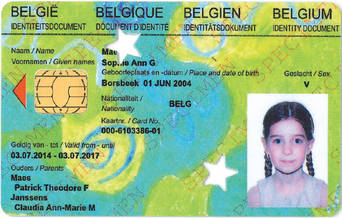 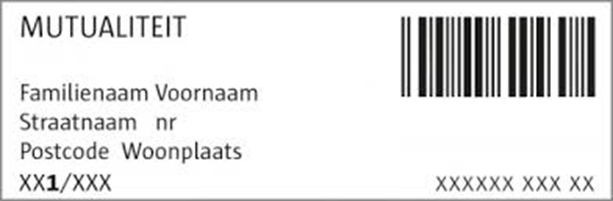 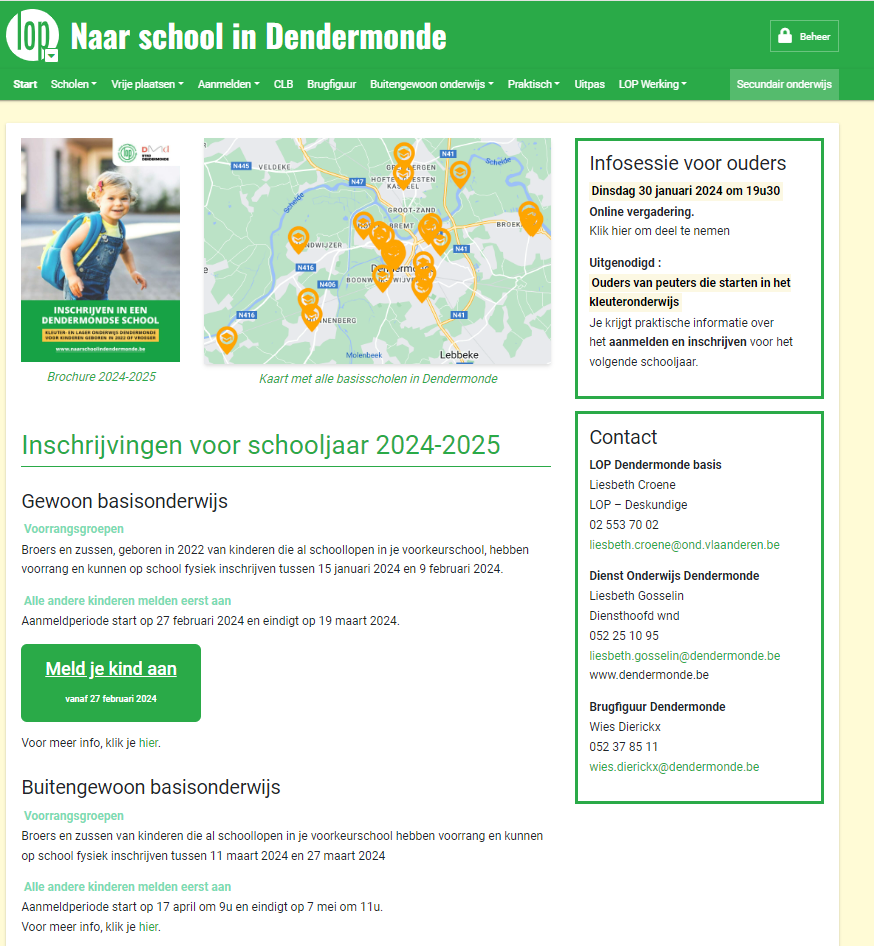 Aanmelden op www.naarschoolindendermonde.be
Basisonderwijs
Hoe Aanmelden ?Wat heb je nodig ?
Gegevens van je kind : 

Rijksregisternummer

Domicilieadres
Digitaal invulformulier op website www.naarschoolindendermonde.be
Tip !  Bekijk het filmpje.
DIGITAAL INVULFORMULIER
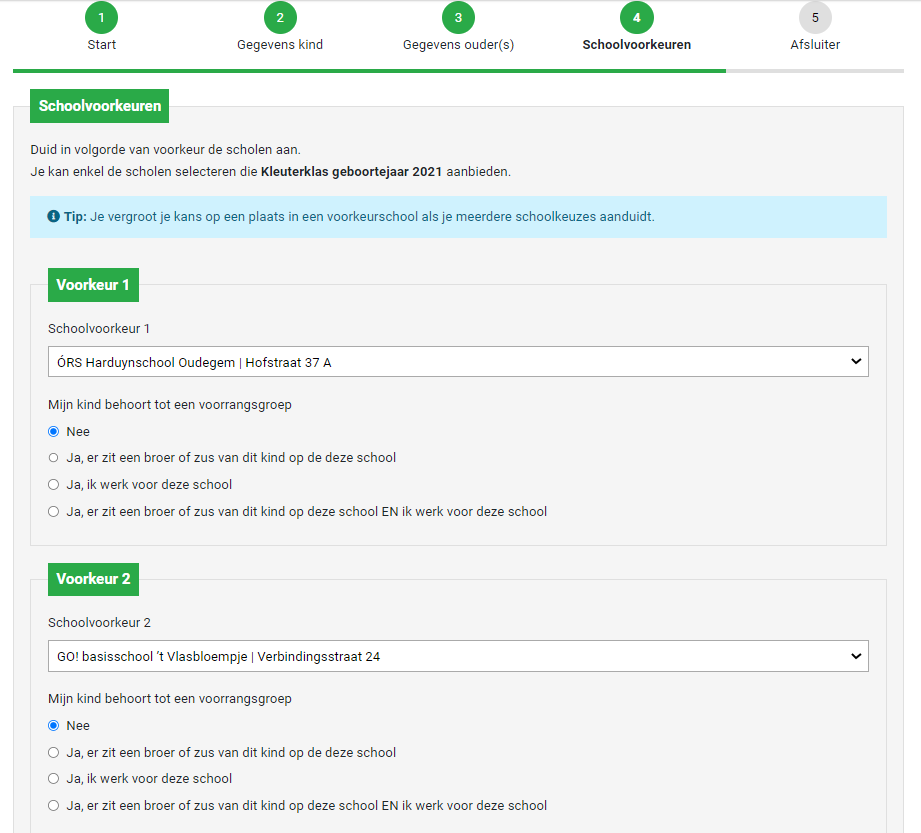 Voeg schoolkeuzes toe in jouw gekozen volgorde.

Tip ! Vul minimum 2 schoolkeuzes in.

Het aanmeldsysteem kan  jou een alternatieve voorkeurschool voorstellen.
Bepaling van capaciteit en vrije plaatsen
https://bao.naarschoolindendermonde.be/vrije-plaatsen-schooljaar-volgend-schooljaar/
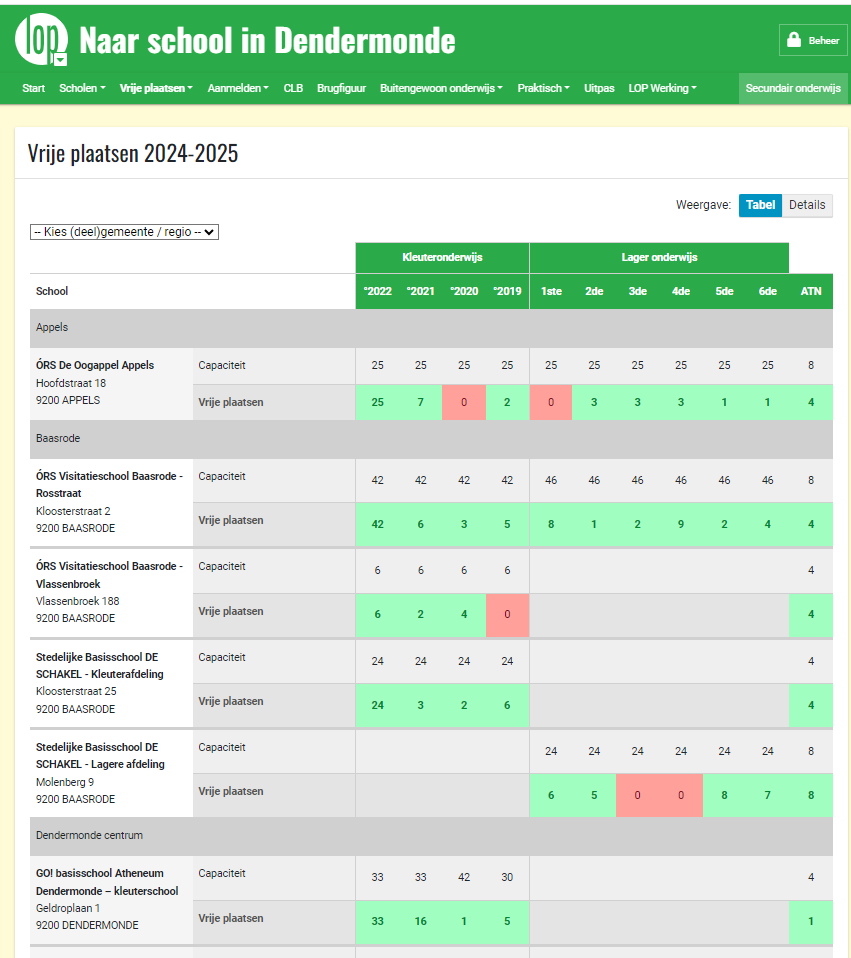 Toewijzen naar een basisschool
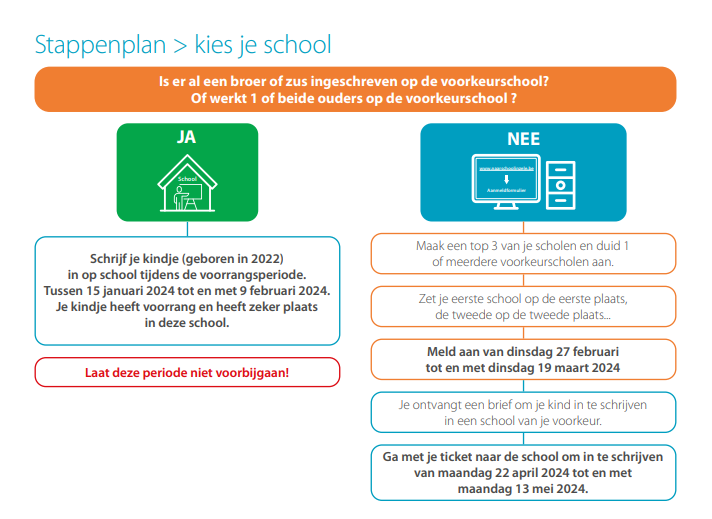 Aangemeld.  Welk resultaat ?
15 april 2024Je ontvangt een email/brief met het resultaat  van de aanmelding
Elk jaar opnieuw inschrijven?
Kan een school mijn kind weigeren?
Ja, maar, je kind is beschermd tegen willekeur.
Als het geboortejaar of leerjaar volzet is, moet de school je kind weigeren op basis van capaciteit en in chronologische volgorde tot en met 6 oktober 2024 en tot en met 30 juni 2025 voor de jongste kleuters (geboortejaar 2022)
Je kind komt dan op de wachtlijst voor het schooljaar 2024-2025.
De ouder ontvangt een weigering-document van de school.
Op het weigering-document staat vermeld : 
waarom je kind geweigerd is
welke plaats je kind heeft op de wachtlijst
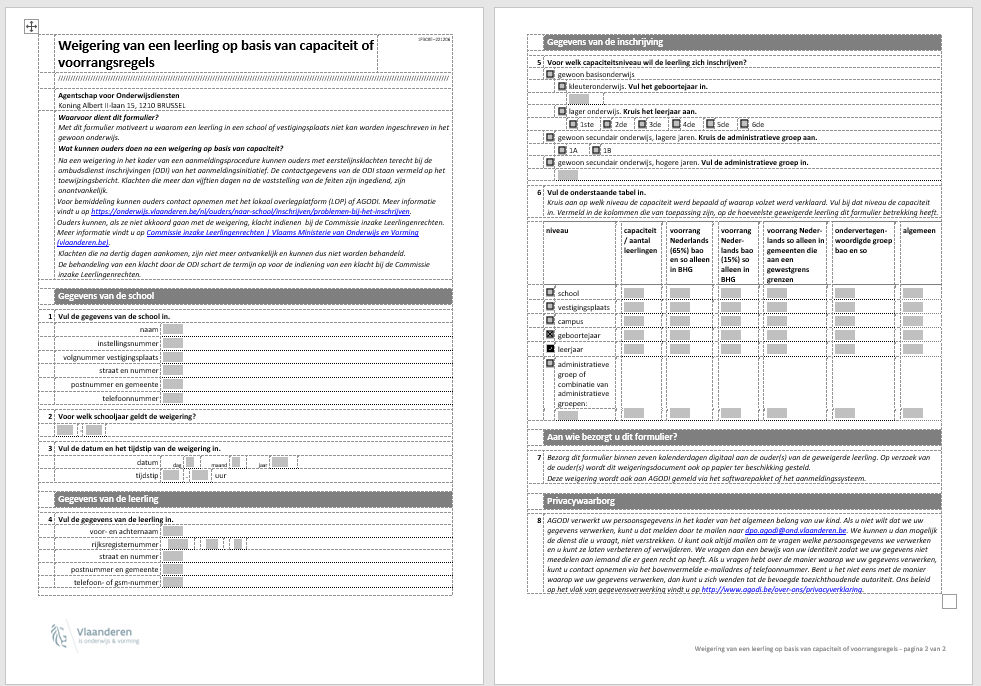 Niet akkoord met de weigering ?
Commissie inzake leerlingenrechten
Ga je niet akkoord met de beslissing van de Ombudsdienst Inschrijvingen van het LOP ?Je kan een klacht indienen bij de Commissie inzake Leerlingenrechten.
Vlaams Ministerie van Onderwijs en Vorming – Secretariaat van de Commissie inzake LeerlingenrechtenKoning Albert II – laan 15, 1210 Brussel.E-mail : commissie.leerlingenrechten@vlaanderen.beTelefoon : 02 553 98 83
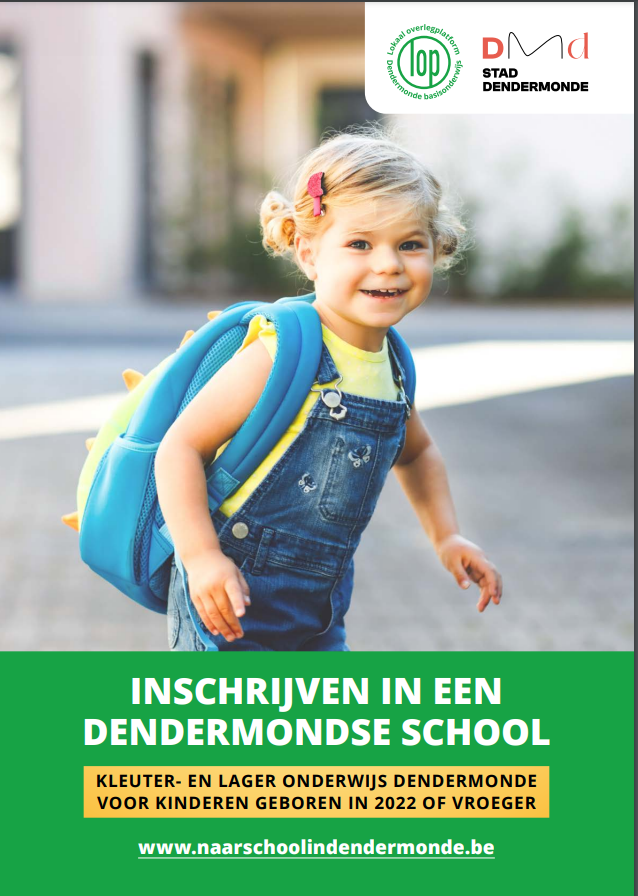 Waar vind je meer informatie?
Website
www.naarschoolindendermonde.be 
Digitale brochure downloaden
Hulp nodig bij aanmelden?
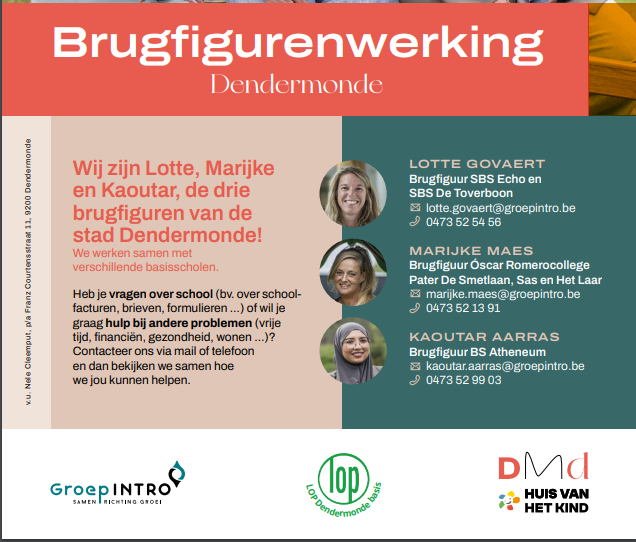 Andere vragen ?
Dankjewel voor de aandacht !
We wensen je kindje een prima start in de kleuterklas !